>>Slide 1ILRU’s IL-NET National Training and Technical Assistance Center for Independent Living
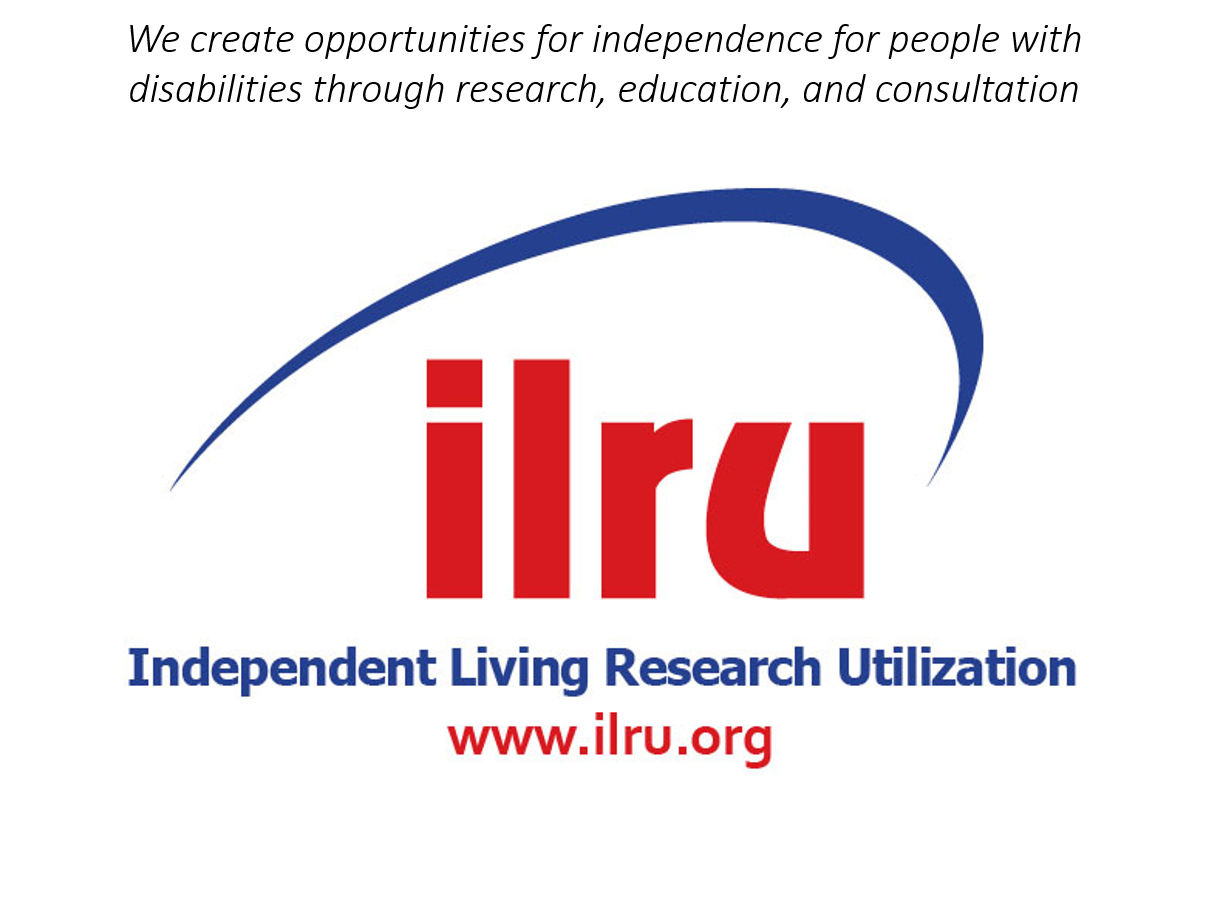 1
ILRU’s IL-NET National Training and Technical Assistance Center for Independent Living
>> Slide 2Financial Management for Centers for Independent LivingPresenters:John HeveronPaula McElwee
2
>> Slide 3 Interrupt Us Please!
Really we mean it.  We have been covering a lot of material and need to make sure we are on track with what you need to know.  
We also need to know if this all makes sense.  So…
Interrupt us please.
Post your questions when you think of them.
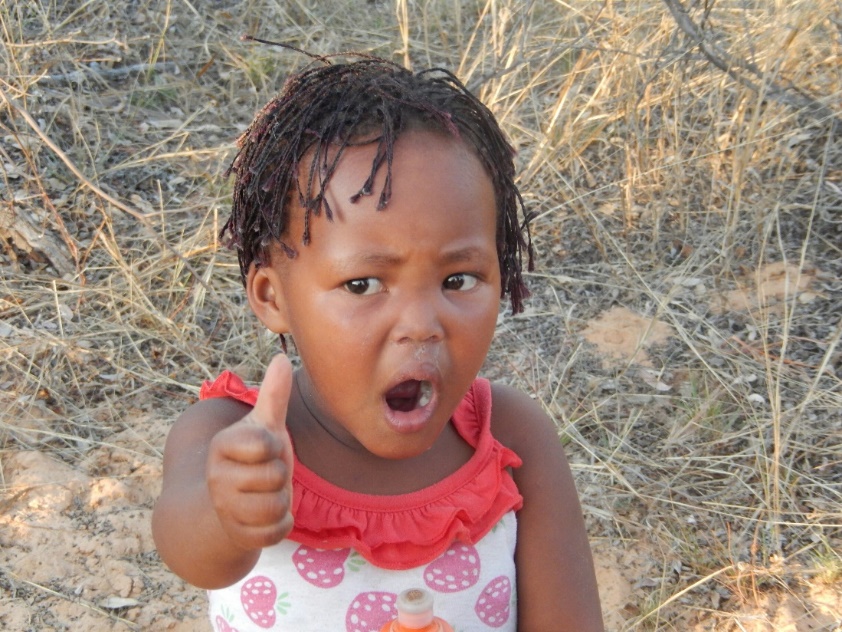 3
>> Slide 4 CILs and SILCs are Responsible For Security
“Individually identifiable data” is data that identifies the person that the data is about.
“Individually Identifiable Health Information” is personal health information protected by HIPAA and other regulations (which may not apply).
CILs and SILCs must take all reasonable measures to protect the confidentiality of this information.
This means physical and technical security of employee and consumer information.
It means limiting access and testing security, possibly with intrusion detection systems.
A disaster recovery plan can increase security.
4
>> Slide 5 Strategies to Improve Banking Security
Falsified checks and bank account hijacks can be reduced with technology countermeasures, such as—
Secure checks.
Positive pay (provide your bank with information about checks you have issued for matching).
Reverse positive pay (review incoming checks before they are processed).
Using a secure font and inserting asterisks above the payee name to prohibit adding another name.
5
>> Slide 6 Objectives of Controls Over Compliance
The objectives of controls over compliance include—
Permitting the preparation of reliable financial statements and federal reports.
Maintaining accountability over assets.
Demonstrating compliance with federal regulations and agreements, particularly any statutes, regulations, terms and conditions of federal awards that could have a direct and material effect on any of your federal programs.
Committing to solid fiscal skills is not only a requirement, it is also the key to developing additional resources and responding to unique situations, like the CARES Act funding.
6
>> Slide 7 Information Technology Controls
Servers and workstations should only use operating systems that are currently supported‒Windows 7 is no longer supported. Windows 10 or better is expected.
Operating system updates and patches should be installed promptly.
Backups should be stored off-site or in the cloud frequently enough to avoid a significant loss of data.
IT and IT security training will be provided at various times throughout the year. Include cybersecurity and social engineering awareness (recognizing and avoiding risky email attachments, questionable downloads, and fake voicemail).
7
>> Slide 8 Information Technology Controls, cont’d.
Workstations should be set for automatic log off after a certain time.
Backups should be verified periodically to make sure they are working.
All computers should have surge protectors and servers should have properly configured UPS/battery backups.
Access to programs should be limited based on need for access.
Access should be removed for anyone who leaves or is terminated.
8
>> Slide 9 Information Technology Controls, cont’d. 2
Passwords should be secure and should be changed periodically.
What are your password requirements?
Up-to-date antivirus protection, ad blocking, and antispam software should be on all computers.
Remote devices such as notepads, smart phones, and laptops that are integrated with your server should be secured with passwords and/or encryption, and set to allow remote deletion of confidential information.
Who gets office email on handheld devices?
How much did that increase due to COVID-19?
9
>> Slide 10 Information Technology Controls, cont’d. 3
Hard drives should be defragmented periodically.
License and warranty information should be maintained in a secure central location.
How many of your organizations have continuous remote monitoring by an outside organization?
How many of your organizations work with an outside IT company for updates and problems?
How many of you have IT professionals on staff?
10
>> Slide 11 Cybersecurity Challenges and Resources
Have you recently become aware of nonprofit organizations that got hacked?
Businesses and nonprofits get hacked every day.
The group that video monitors presidential motorcades got randomly hacked by a couple in eastern Europe.
Let’s look at some resources to avoid ending up in the same boat.
11
>> Slide 12 Cybersecurity Challenges and Resources, cont’d.
What do cyber criminals want? money from your accounts, ransom (money), credit card numbers, Social Security numbers (that they can sell for money).
How badly do they want these things? They are willing to spend their entire lives trying to trick you and steal from you ‒ all day, every day.
How can you reduce cybersecurity hacks by 90%?
Let’s review a video and some guidance on reducing cybersecurity attacks.
https://www.youtube.com/playlist?list=PLmvQaMcWIqbtQp81nL_g63NlOqzRRkTds 45 second closed-captioned tips for security. (This is one in a series.)
12
>> Slide 13 Cybersecurity Defenses
How to train your staff in cybersecurity awareness.
Remind staff throughout the year.
Make cybersecurity part of staff meetings.
See cybersecurity tips of the day.
Short tips of the day.
https://inspiredelearning.com/resource/security-awareness-tip-day/
13
>> Slide 14 Internal Control Overview
The 2019 Compliance Supplement has a separate section on internal controls. It emphasizes that internal control should be in compliance with guidance from COSO and the Green Book.  It identifies 5 key areas of control and 17 principles.  
The 5 key areas are:
The Control Environment–your commitment to integrity and ethical values, your oversight and commitment to, competence and accountability (Ongoing training is big)
Risk Assessment–identifying and analyzing risks, assessing fraud risks,
14
>> Slide 15 Internal Control Overview, cont’d.
Control Activities–the policies and procedures you adopt for accounting and documentation and your controls over technology,
Information and Communication–your internal communications and training and external communications about your policies, procedures, and values, and,
Monitoring Activities–your ongoing assessment of whether controls are appropriate for your current programs and whether they are being followed.
15
>> Slide 16 Monitoring Activities
You are doing certain monitoring activities such as budget development and comparison, insurance/risk assessment, review of receivables/payables aging, and discussing cash controls. 
There are numerous things you can do to monitor your controls. Review and discuss these (possibly in an executive or finance committee) select some, document the selection and the discussion as well as the execution of the procedures you select.
16
>> Slide 17 Possible Monitoring Procedures
Review the hiring process, personnel files, or payroll oversight.
Review fundraising communications for accuracy and integrity.
Verify that bank accounts are reconciled in a timely way.
Review the purchasing process.
Assess the physical security of confidential information.
Review charge card documentation and expense reimbursements.
Look at the process for training staff.
Ask staff if their training and mentoring is sufficient.
Keep in mind that a remote or partially remote workforce does not eliminate the need for controls, but the process may change.
17
>> Slide 18 Compliance Related to Federal Funding
Potential areas of compliance include:
activities allowed or unallowed
allowable costs/cost principles
cash management
eligibility of persons served
equipment and real property management
matching, level of effort, earmarking
period of performance
procurement suspension and debarment
program income
reporting
subrecipient monitoring
special tests and provisions
18
>> Slide 19 Compliance Requirements for Your Funding
Not all of the above areas apply to all funding sources, although some generally will apply such as activities allowed or unallowed, allowable costs/cost principles, cash management, eligibility, and period of performance.
When any of these areas apply and they are direct and material, you need to have (and document that you have) controls over those areas.
Specific controls over allowable activities and allowable costs/cost principles can include items such as:
Review of contracts by a knowledgeable person to identify allowable activities, the overall budget, whether certain costs or activities require preapproval.
19
>> Slide 20 Specific Controls Over Compliance
Specific controls over allowable activities and allowable costs/cost principles can include items such as:
Review of contracts by a knowledgeable person to identify allowable activities, the overall budget, whether certain costs or activities require preapproval.
Specific controls over cash management might include:
Review of the contract to determine the drawdown method, and assess the process for documenting drawdowns, or
Develop a reporting system to identify any lapses between drawdowns and disbursement.
20
>> Slide 21 Specific Controls Over Compliance, cont’d.
Specific period of performance controls could include:
Review of contracts to identify the specific period of performance and any unique requirements about        pre-award spending, extensions and repayment of unused amounts.
A review of your three year program plan and assurance that you are spending federal funds in keeping with the purpose of independent living funds.
21
>> Slide 22 Internal Control Related to Federal Funding
Recipients of federal funding need to have each of the five areas of internal control, mentioned earlier, for each of the direct and material compliance areas – BUT four of the five areas normally will apply on an agency wide basis. Only the Control Activities will typically change based on individual programs and their specific requirements.
All of the other areas (control environment, risk assessment, information and communication, and monitoring activities) are normally agency wide.
22
>> Slide 23 Internal Control Related to Federal Funding, cont‘d.
When it comes to internal controls, whether agency wide or specifically related to a grant or contract: If you didn’t document it, you didn’t do it. 
This is true for establishing a proper control environment, performing risk assessment, establishing control activities, communicating your procedures, policies and control activities, and monitoring.
Auditors performing compliance audits are required to look at your controls over compliance and it is what you can expect from ACL and other funder auditors.
23
>> Slide 24 Criteria for Allowability of Costs
45 CFR part §75.403 says that all Costs Must Be:
Necessary, Reasonable, and Allocable
Conforming with federal law & grant terms
Consistent with state and local policies 
Consistently treated
In accordance with GAAP
Not included as a required matching cost
Net of applicable credits
Adequately documented
24
>>Slide 55A Few Definitions
Reasonable: A cost is reasonable if, in its nature and amount, it does not exceed that which would be incurred by a prudent person under the circumstances prevailing at the time the decision was made. 
Necessary: A cost is necessary if it is required to accomplish the purposes of the project, in this case the purpose of Title VII of the Rehabilitation Act.
Allocable: A cost is allocable to a particular Federal award or other cost objective if the goods or services involved are chargeable or assignable to that Federal award or cost objective in accordance with relative benefits received. This standard is met if the cost:
(1) Is incurred specifically for the Federal award;
(2) Benefits both the Federal award and other work of the non-Federal entity and can be distributed in proportions that may be approximated using reasonable methods; and
(3) Is necessary to the overall operation of the non-Federal entity and is assignable in part to the Federal award in accordance with the principles in this subpart.
25
>> Slide 26 Unallowable Costs
45 CFR §75.420 and the following sections identify costs that are unallowable or subject to special requirements including— 
alcoholic beverages
bad debts
certain advertising
contributions
certain entertainment
fines and penalties 
lobbying 
These unallowable costs cannot be charged to programs that are entirely or partially federally funded.
26
>> Slide 27 Allowable and Unallowable Costs, cont’d.
45 CFR part 75.430 and the following sections provide guidance on several types of costs such as:
Conferences — cost for educational programs are allowable as are costs for programs the Organization develops
Depreciation — may be allowable based on the useful life of the asset but not allowable for:
Land
Equipment funded or donated by the federal government
Equipment used exclusively for a nonfederal contract
27
>> Slide 28 Allowable and Unallowable Costs, cont’d. 2
Employee Health and Welfare Costs
Costs you incur consistent with your policies for the improvement of working conditions, employee/employer relations, employee health, and employee performance are allowable, but must be allocated to all activities.
Entertainment costs 
Entertainment costs are unallowable unless they have a program purpose and are authorized in the approved budget or with prior written approval.
28
>> Slide 29 Allowable and Unallowable Costs, cont’d. 3
Equipment and capital expenditures for general purpose land, buildings or equipment are unallowable as direct charges unless subject to prior written approval of HHS or the pass-through entity. These may be recoverable as indirect costs.
Special-purpose equipment, over the capitalization threshold, is allowable only with prior approval.
Improvements to buildings and equipment are subject to the same rules.
29
>> Slide 30 Allowable and Unallowable Costs, cont’d. 4
Fundraising
Fundraising costs are generally unallowable.
Fundraising costs for the purposes of meeting the Federal program objectives are allowable with prior written approval from the Federal awarding agency. 
Resource development is required by the Rehabilitation Act for Centers and is allowed for SILCs if included in the SPIL.
Insurance
Insurance costs required or approved under a federal contract are allowable.
Payments into a reserve for self-insurance (such as for unemployment) are allowable subject to limitations.
30
>> Slide 31 Allowable and Unallowable Costs, cont’d. 5
Lobbying
The costs of lobbying or influencing regarding grants, contracts, cooperative agreements, and loans are unallowable.
Costs incurred in attempting to improperly influence, an employee or officer of the executive branch of the Federal Government regarding a Federal award or a regulatory matter are unallowable. 
There are certain exceptions which make lobbying allowable including lobbying related to your ability to perform services under a federal award.
31
>> Slide 32 Allowable and Unallowable Costs, cont’d. 6
Allowable Lobbying/Advocacy
Technical and factual presentations on topics directly related to the performance under a federal award, in response to a documented request are allowable.
Activities excluded from IRS definition of lobbying including:
(A) Nonpartisan analysis, study, or research reports,
(B) Examinations and discussions of broad social, economic, and similar problems, and
(C) Information provided upon request by a legislator for technical advice.
32
>> Slide 33 Allowable and Unallowable Costs, cont’d. 7
Interest
Costs incurred for interest on loans or lines of credit, or the use of the non-Federal entity's own funds, are unallowable. 
Financing costs (including interest) to acquire, construct, or replace capital assets are allowable, subject to conditions and limitations.
33
>> Slide 34 Allowable and Unallowable Costs, cont’d. 8
Legal defense and other legal costs
Legal defense costs are generally unallowable if the litigation is initiated by any governmental entity under the false claims act (intended to prevent defrauding the government), or
by a current or former employee who has submitted a whistleblower complaint of reprisal(retaliation), or
if the claim relates to a violation or failure to comply, and
it results in a criminal conviction or a civil or finding of misconduct, or an order to take corrective action, or debarment or suspension of the nonfederal entity.
34
>> Slide 35 Allowable and Unallowable Costs, cont’d. 9
Legal defense and other legal costs
Even when the parties decide to settle rather than continue with litigation, legal fees will be allowable if the litigation could have resulted in the dispositions above.
There is a possibility of allowability for proceedings by a state, local, or foreign government, but only with specific written approval. Presumably this would only be when the federal government would not have found the transaction to be a violation.
35
>> Slide 36 Allowable and Unallowable Costs, cont’d. 10
General legal and other professional costs are allowable when the individuals providing the service have a specialized skill and are not officers or employees, and when their fees are not contingent based on recovery of costs from the federal government.
Other factors affecting allowability of general legal and similar costs include:
The nature and scope of the services
The necessity of using a contractor
The qualifications of the outside service provider and their customary fees
How significant the federal funding is to the nonfederal entity
36
>> Slide 37 Allowable and Unallowable Costs, cont’d. 11
Membership subscriptions and professional activity costs
Although the costs of membership in and subscriptions of professional and technical organizations are generally allowable, memberships in country clubs and similar organizations are unallowable.
Costs for membership in lobbying organizations are also unallowable.
Memberships in IL organizations have been allowed, but you/they may need to show that membership dues do not go to lobbying costs, or you may need to divide the membership dues into two costs, and disallow the portion that goes to lobbying.
37
>> Slide 38 Allowable and Unallowable Costs, cont’d. 12
Paycheck Protection Program
If you received these funds to pay payroll, you cannot also charge that payroll as a direct cost to your grants.
Pre-award costs
Pre-award costs, incurred prior to the effective date of the Federal award, which are related to the Federal award are allowable if they are the type of costs that would have been allowed under the award and they are approved by the HHS awarding agency.
38
>> Slide 39 Allowable and Unallowable Costs, cont’d. 13
Recruiting costs
Advertising cost, testing, travel for recruiting, travel for prospective employees, and certain relocation costs are allowed as long as they are consistent with your policies. 
Employment agency fees are allowable subject to limitations based on normal costs.
If employment agency fees or relocation costs are paid in whole or in part with federal funds and the employee leaves within 12 months, amounts charged to the federal award will need to be repaid or credited.
39
>> Slide 40 Allowable and Unallowable Costs, cont’d. 14
Rental costs
Rental costs for facilities are generally allowable.
Rental costs under “sale and lease back” arrangements are allowable only up to the amount that would be allowed had the non-Federal entity continued to own the property. This amount would include expenses such as depreciation, maintenance, taxes, and insurance. This usually only happens when these transactions are with a related entity, such as a foundation.
40
>> Slide 41 Allowable and Unallowable Costs, cont’d. 15
Travel costs
Travel costs incurred in connection with performance under federal awards is generally allowable.
Travel costs include transportation, lodging, substance and related items incurred by employees traveling on official business. Costs may be charged on an actual cost basis or a per diem mileage basis or on a combination, but the method used must be applied uniformly, and must be consistent with your policy. You can’t use per diem meal costs for part of a trip and actual costs for part of the same trip.
41
>> Slide 42 Allowable and Unallowable Costs, cont’d. 16
Shared responsibility payments which are incurred when an organization chooses not to provide health insurance are unallowable.
Always keep in mind the fact that although a cost is allowable that does not mean it is funded. It must still fit within your budget and must be necessary for the accomplishment of the grant purposes.
42
>>Slide 73Q and A, Assignment, and End of Day 1
Assignment for tomorrow:
Review your financial policies and procedures and identify where you are missing something or need to improve.
43
>Slide 176For More Information
Contact:
John Heveron, Jr. john@heveroncpa.com
Paula McElwee paulamcelwee-ILRU@yahoo.com
44
>> Slide 45IL-NET Attribution
The IL-NET is supported by grant numbers 90ILTA0001 and 90ISTA0001 from the U.S. Administration for Community Living, Department of Health and Human Services, Washington, D.C. 20201. Grantees undertaking projects under government sponsorship are encouraged to express freely their findings and conclusions. Points of view or opinions do not, therefore, necessarily represent official Administration for Community Living policy.
45